DISEASECARD
AGGREGATION AND VISUALIZATION OF RARE GENETIC DISEASES DATA
M4 - Final Presentation
Projeto em Informática
2023-2024
‹#›
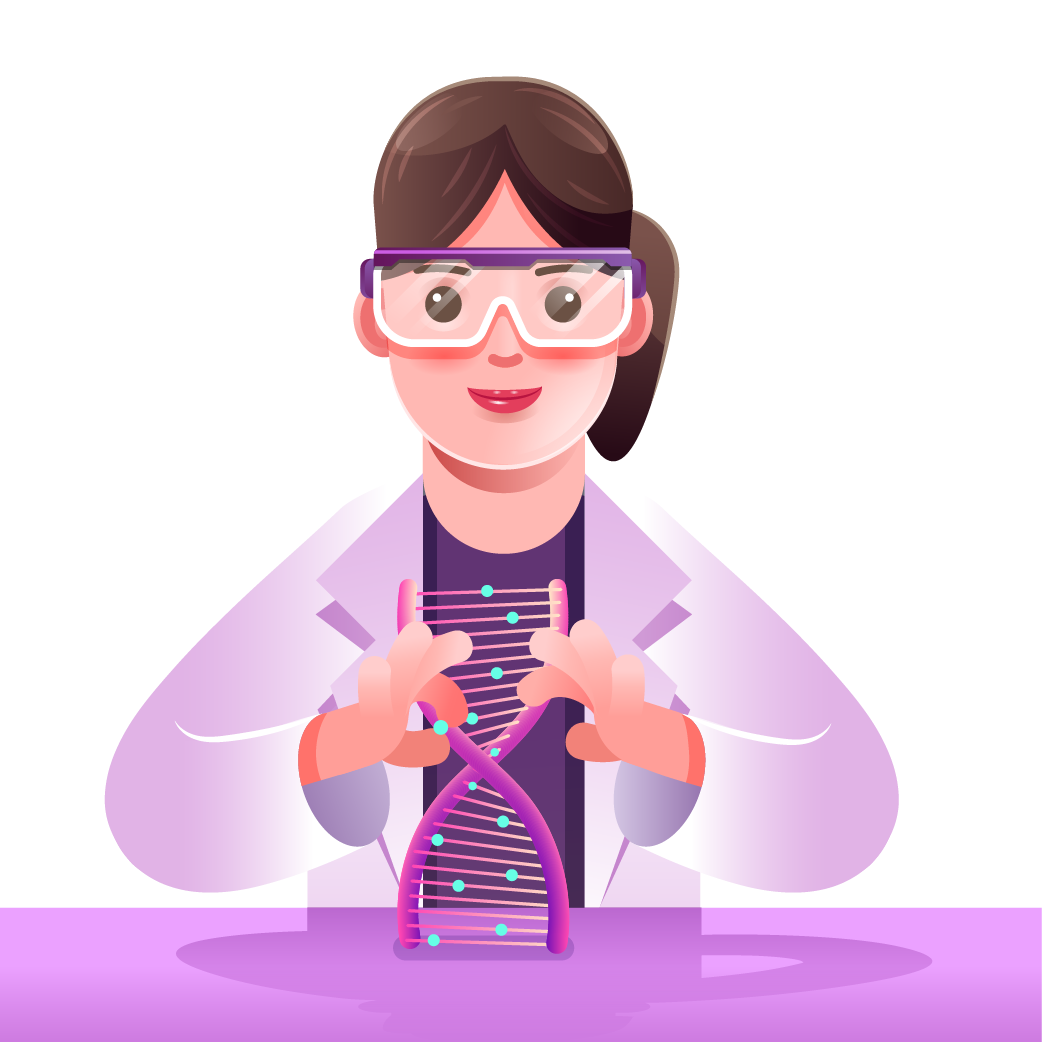 01
OUR TEAM
‹#›
OUR TEAM
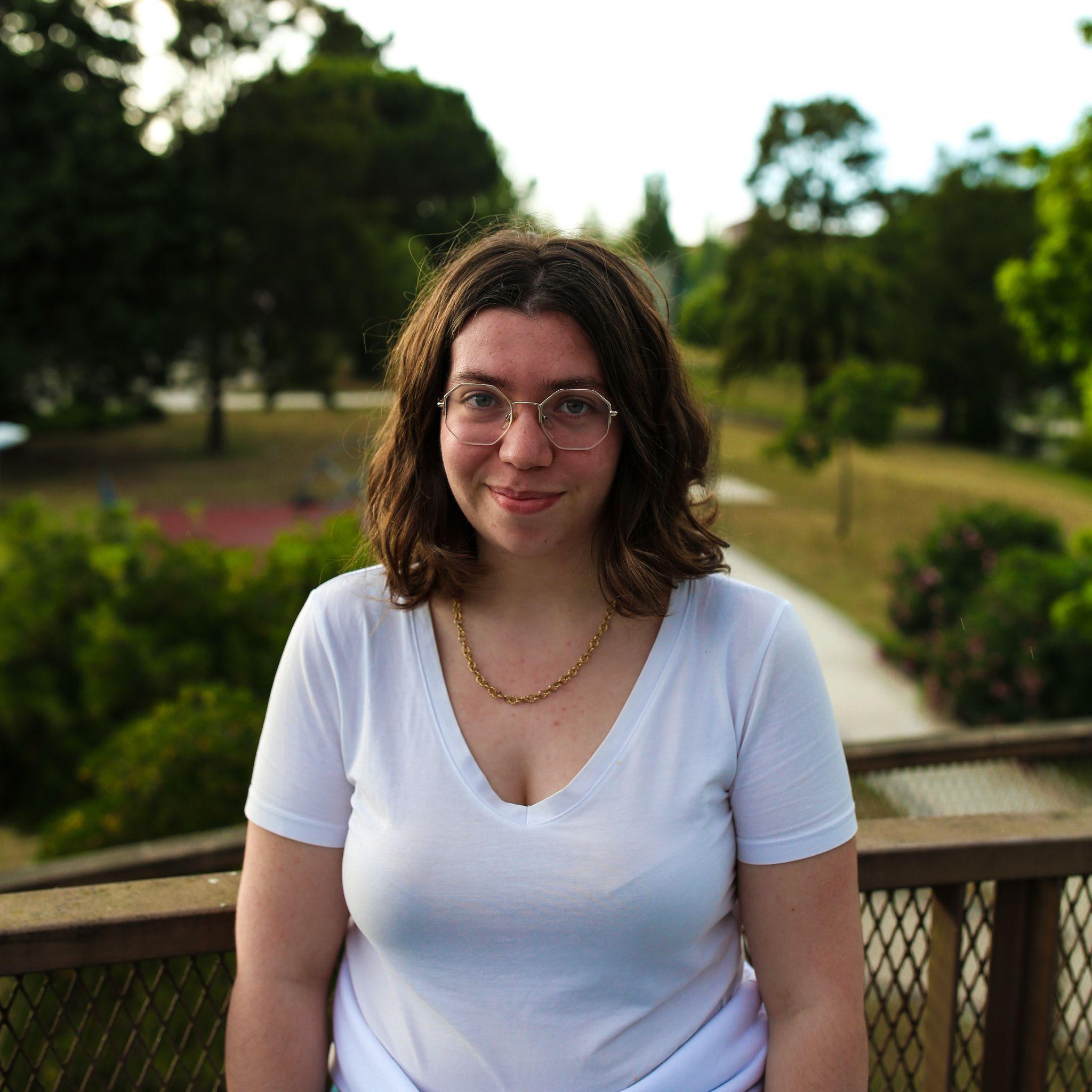 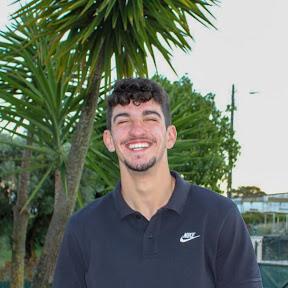 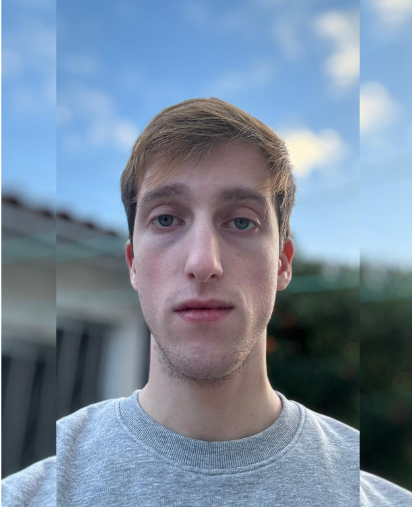 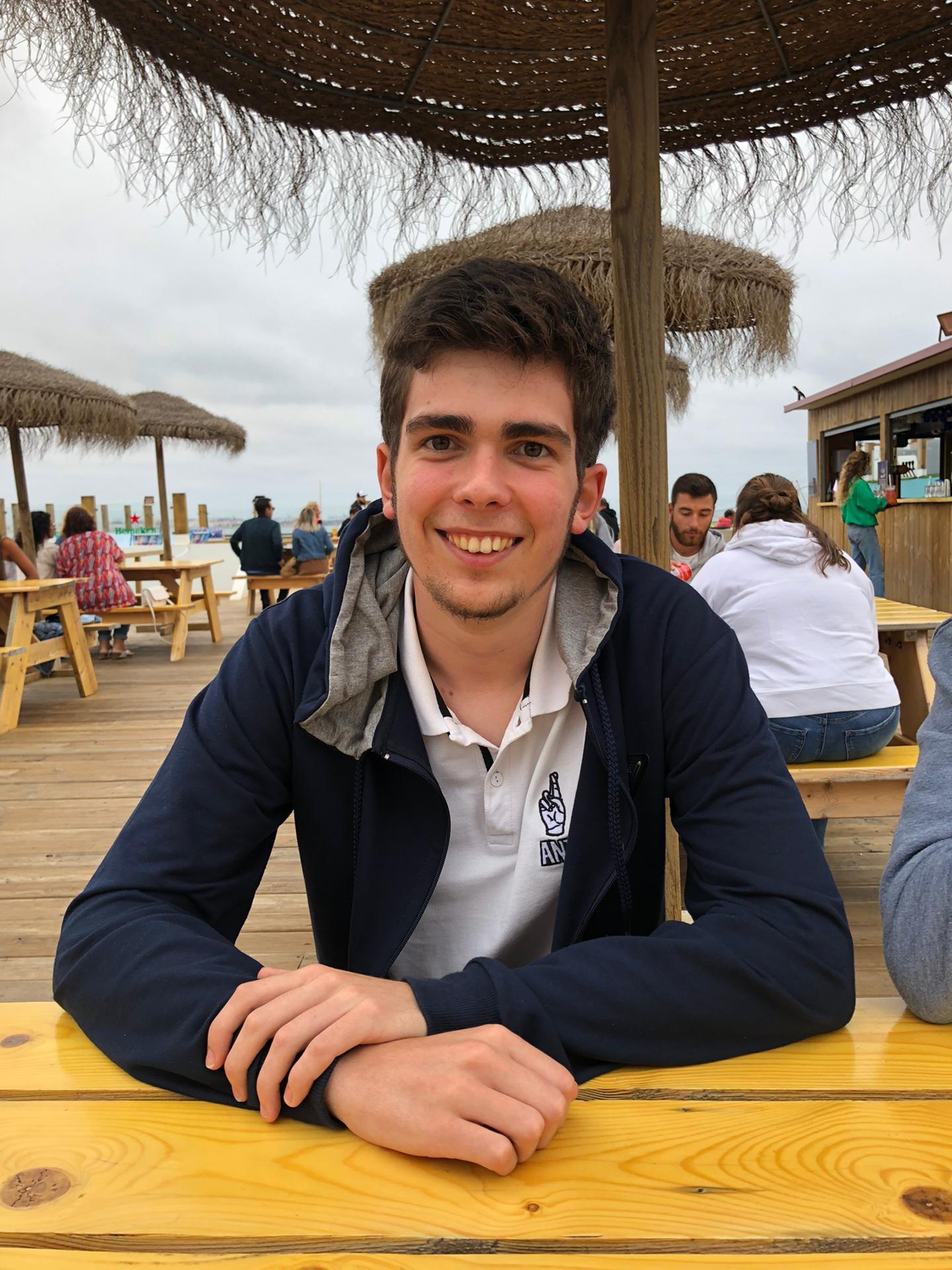 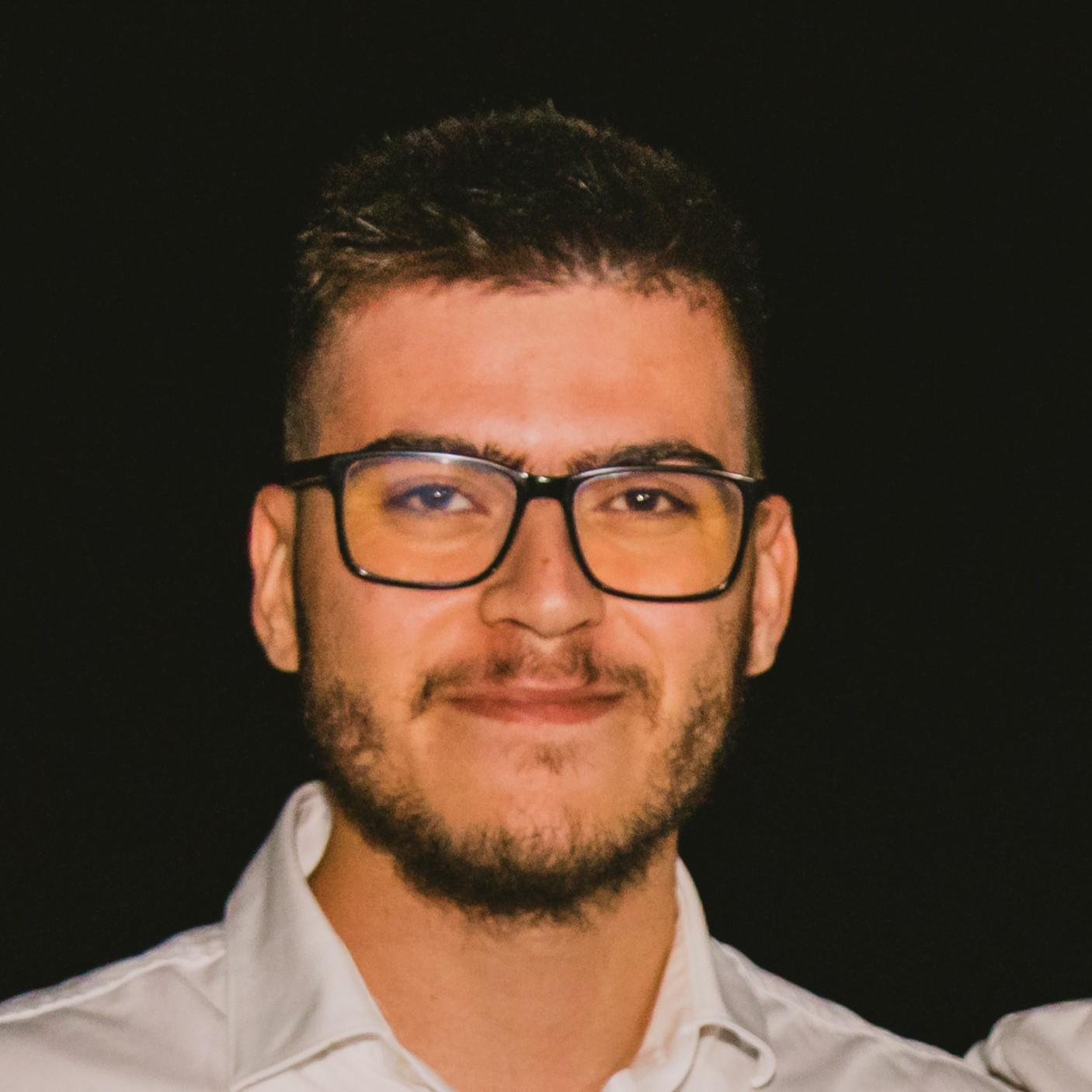 ALEXANDRE RIBEIRO
RODRIGO GRAÇA
MATILDE TEIXEIRA
GUILHERME AMORIM
RAFAEL FERREIRA
Product Owner
Project Manager
DevOps
Mobile Dev
Architect
‹#›
GUIDING TEACHERS
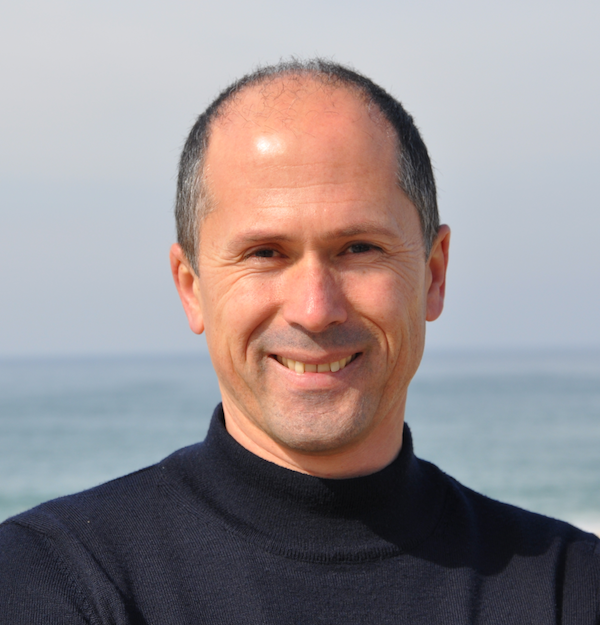 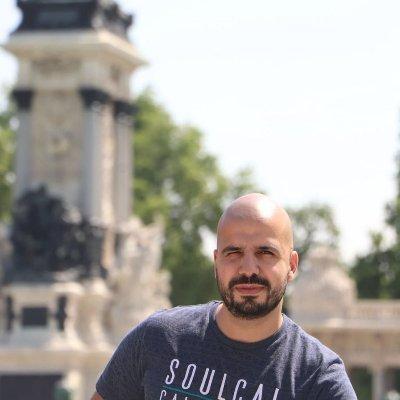 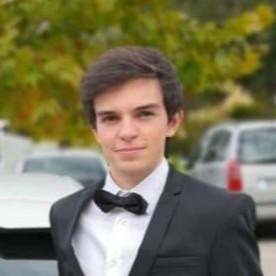 JOSÉ OLIVEIRA
JOÃO ALMEIDA
TIAGO ALMEIDA
‹#›
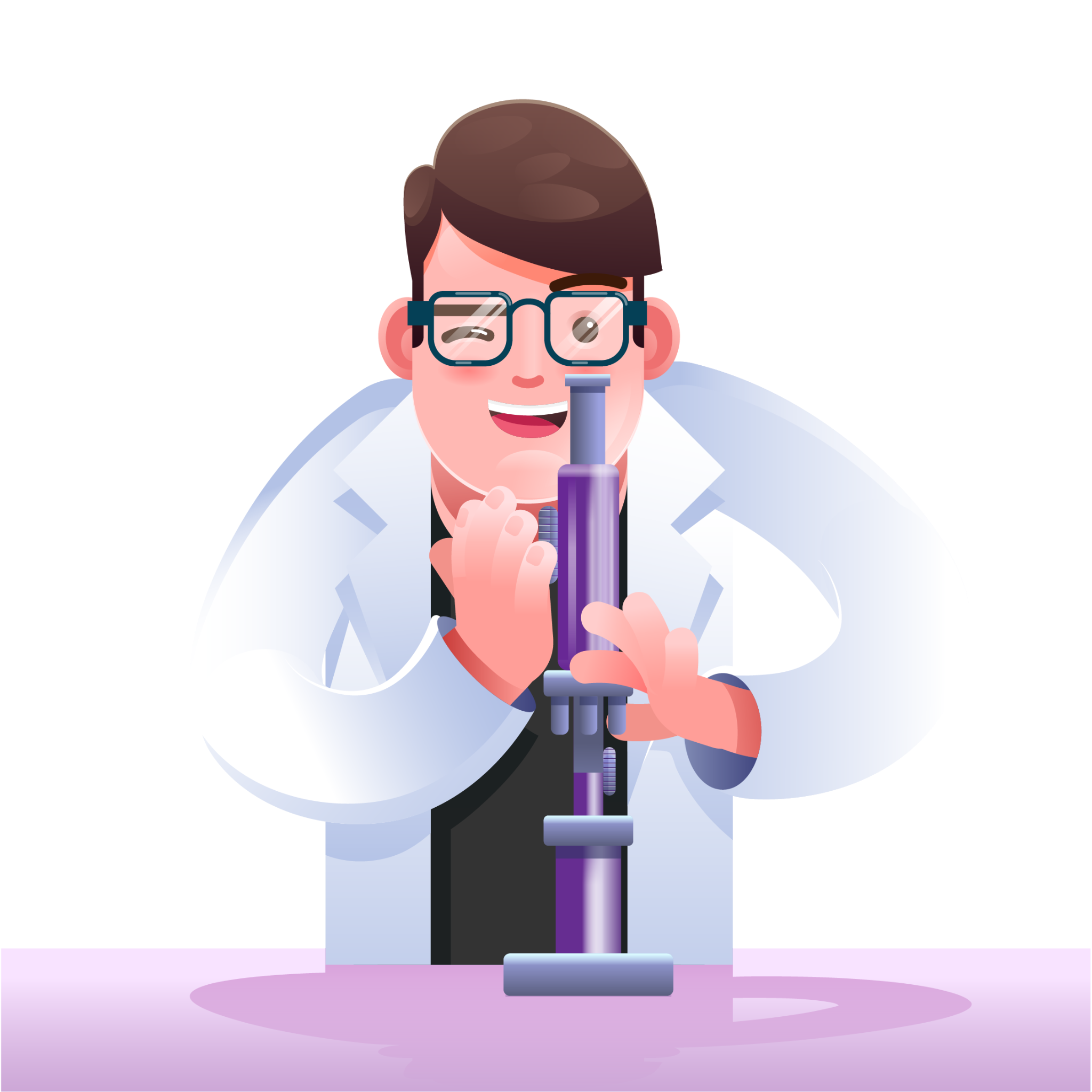 02
CONTEXT
‹#›
CONTEXT
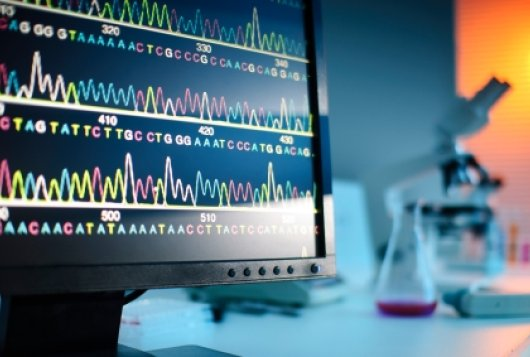 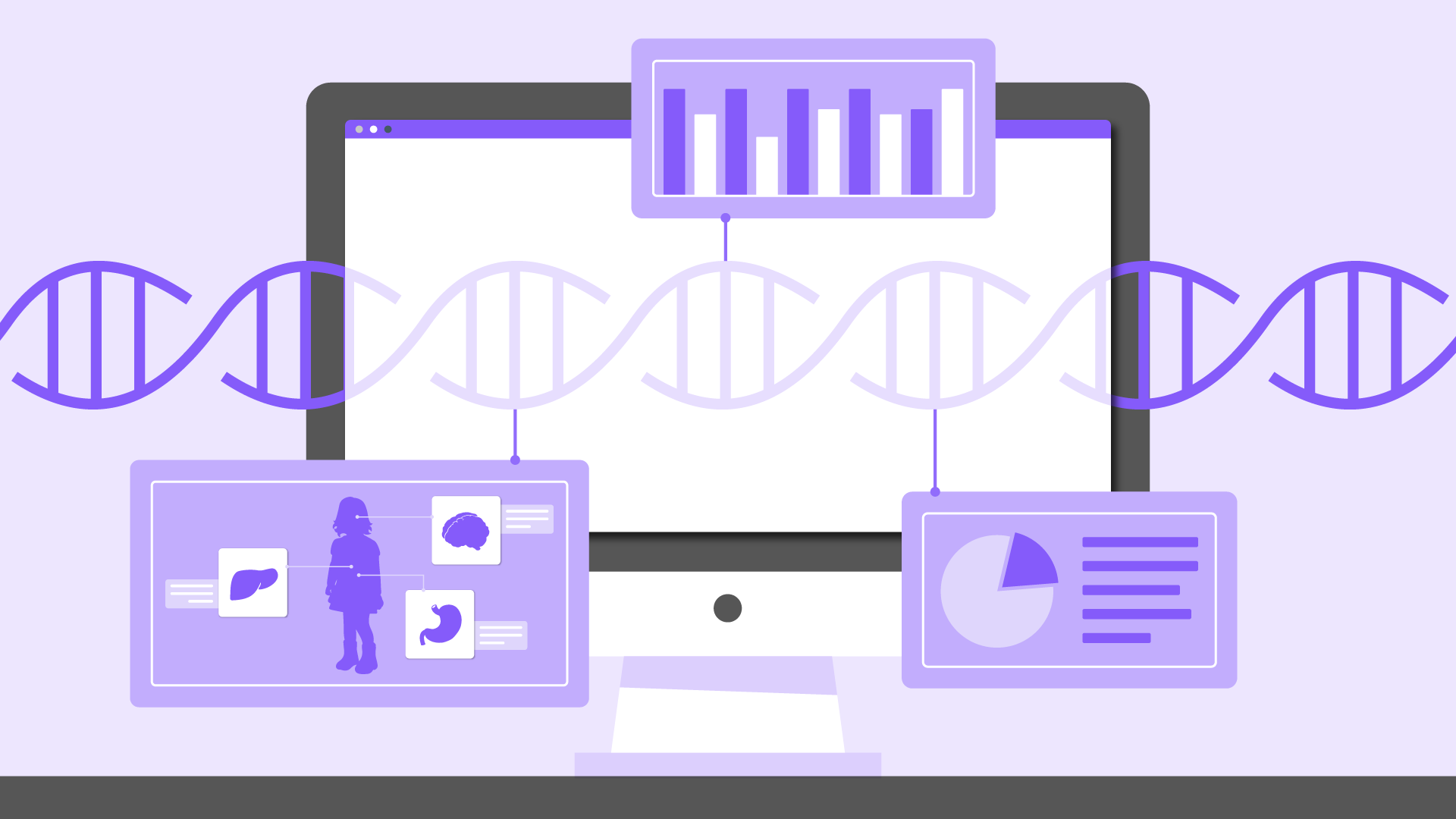 Healthcare and medical research constantly require new applications and technologies
There is a growing availability of medical data
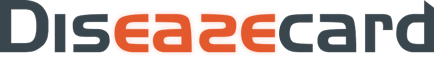 ‹#›
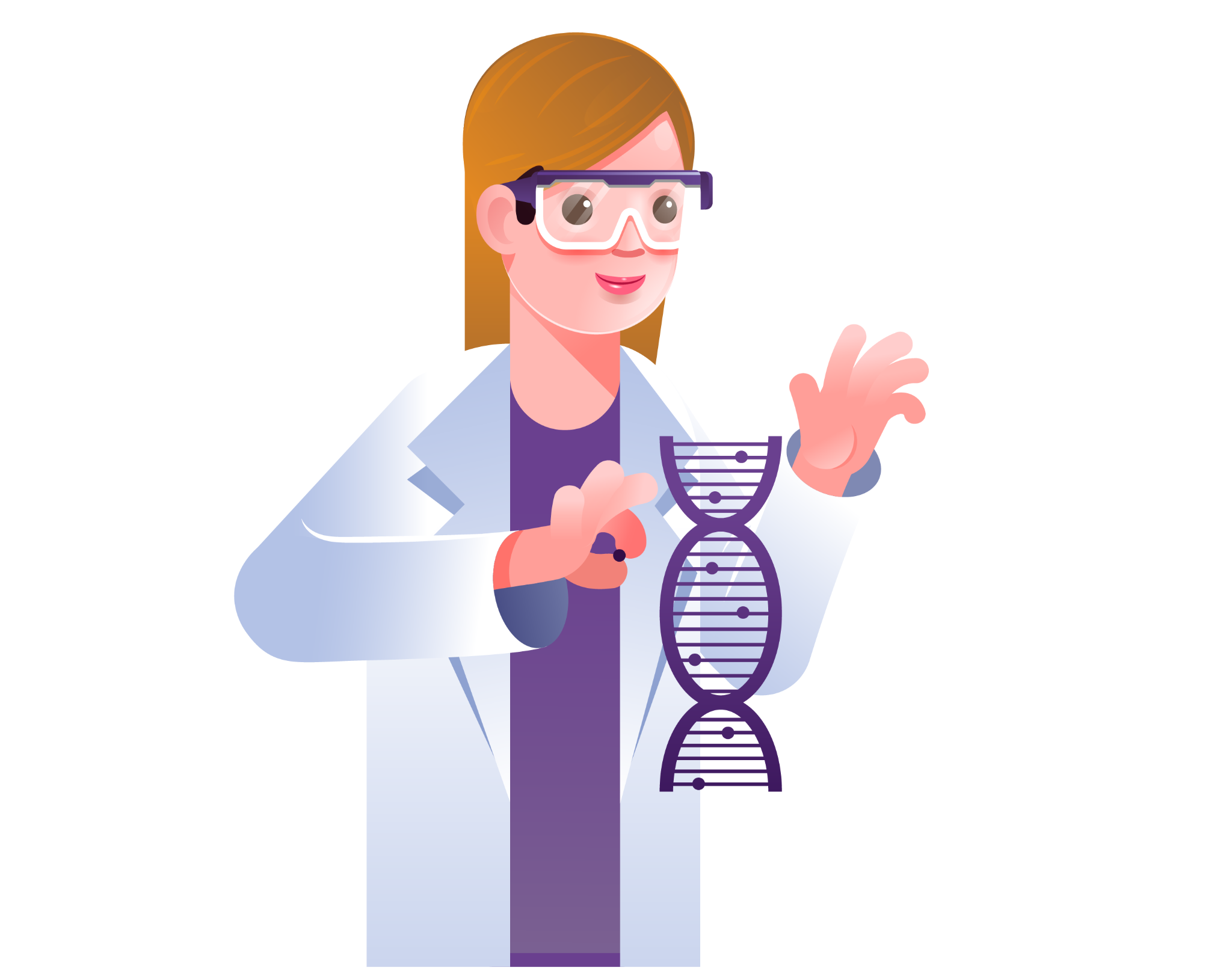 03
PROBLEMS
‹#›
Lack of Usability
Difficult to understand the information, even for the medic professional
Current System not Updated
With the evolution of data sources it is hard to update the current automatically.
Data non-Normalized
The data has not gone through data quality processes such as data cleansing and deduplication so it is not organized in a proper way.
‹#›
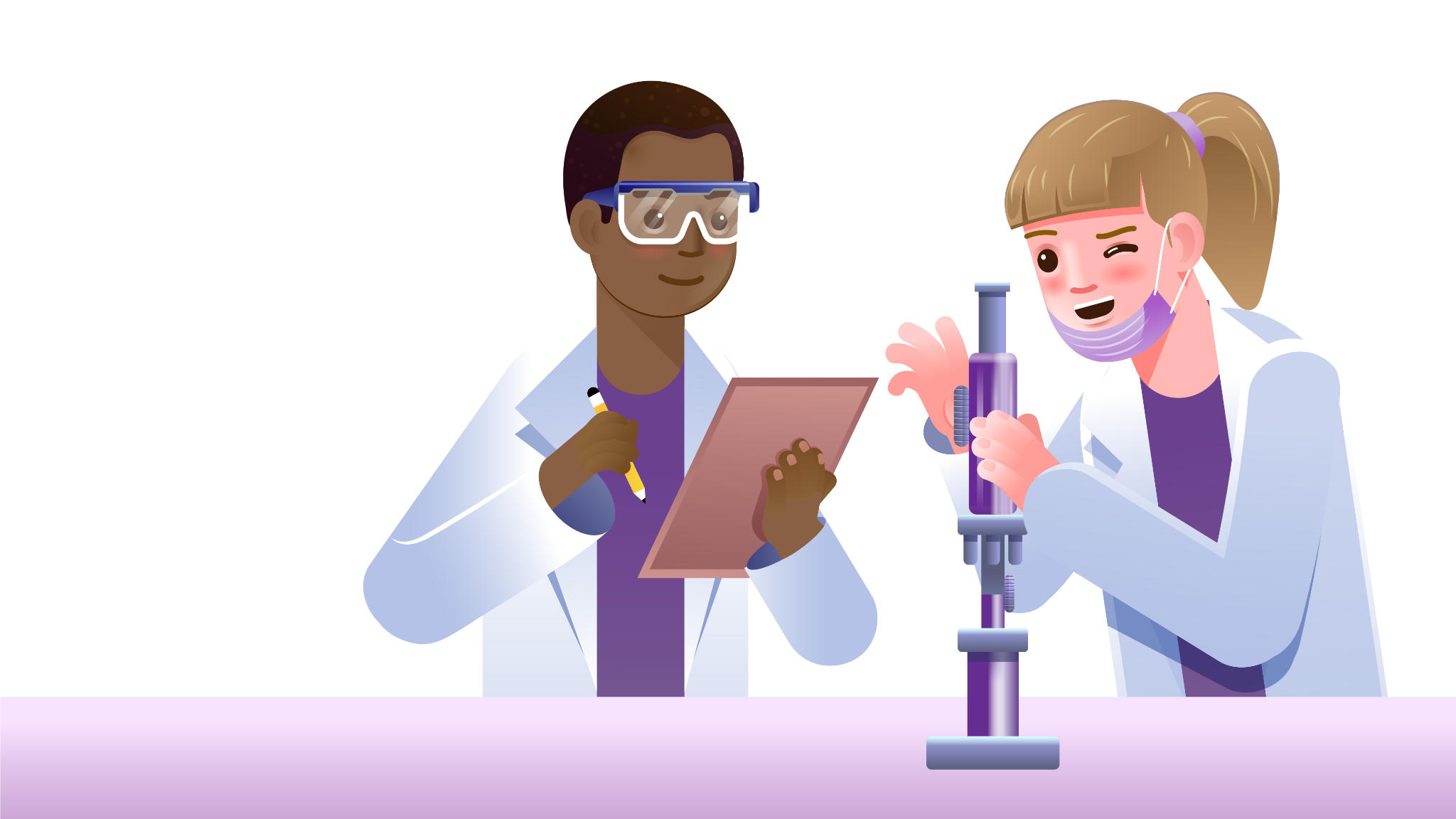 04
STATE OF ART
‹#›
STATE OF THE ART
More info here
Description:
✅ - totally implemented
 📈 - need improvements
❌ - not implemented
‹#›
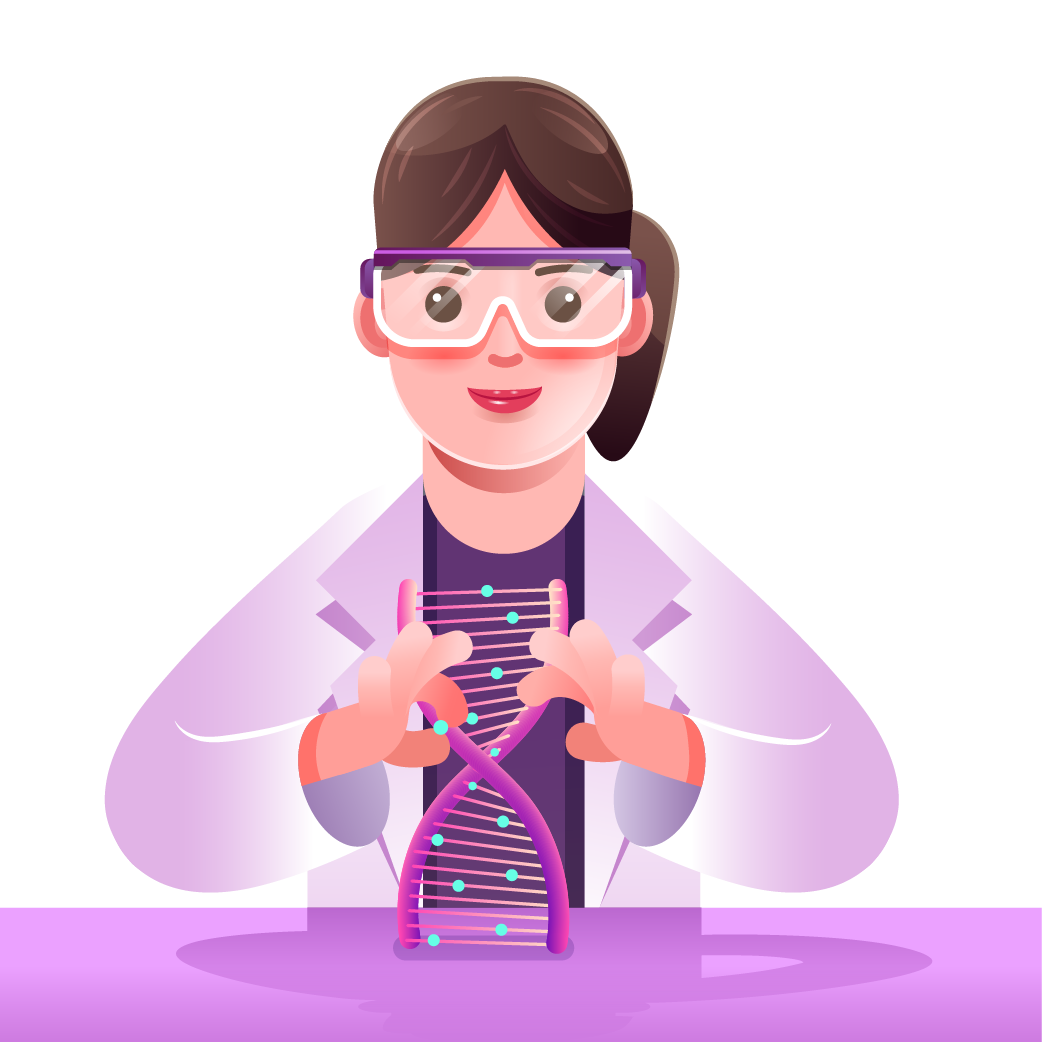 05
GOALS
‹#›
GOALS
Data Collection and Integration
Activity Monitoring
Web Interface for Search
Protected Backoffice
‹#›
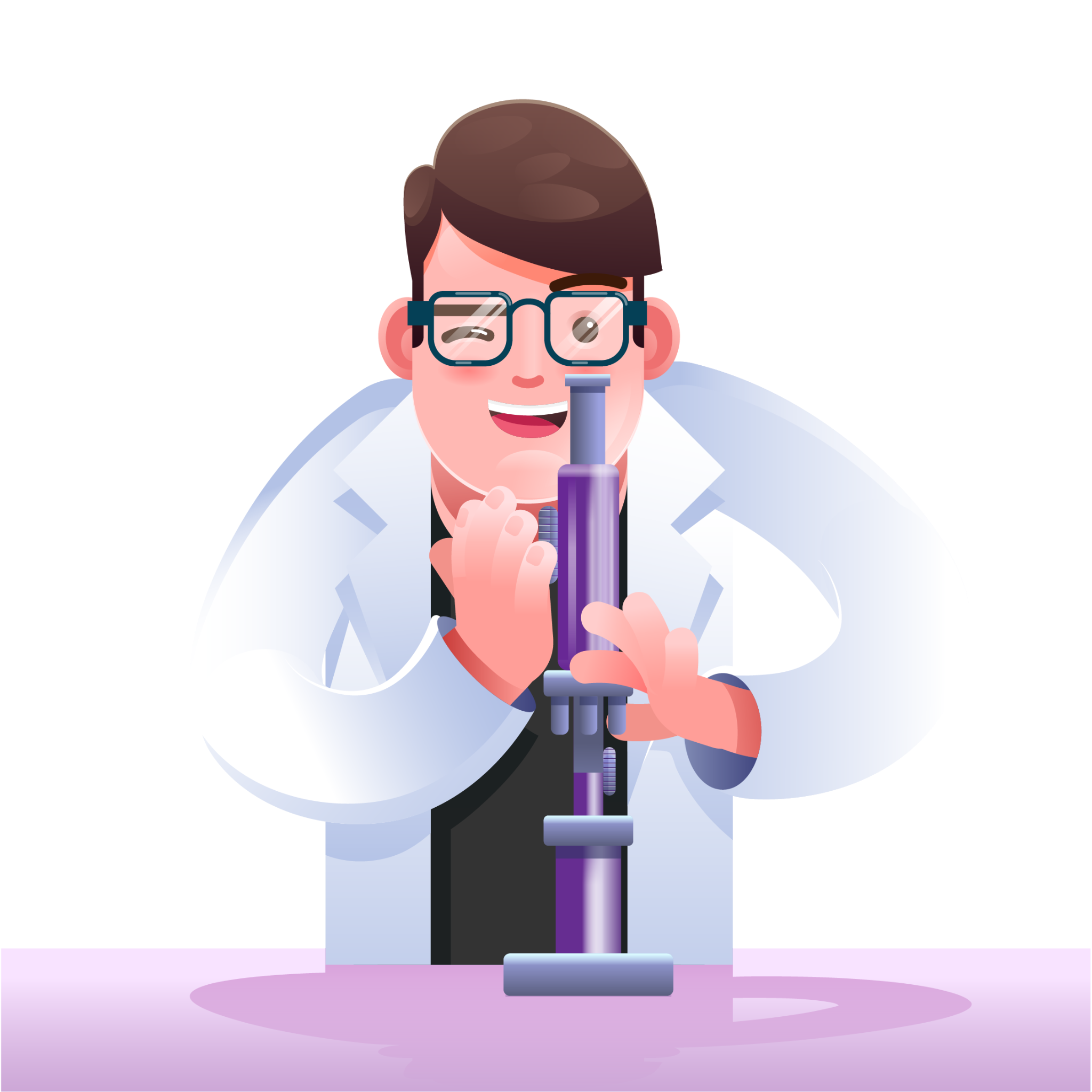 06
REQUIREMENTS
‹#›
REQUIREMENTS GATHERING
Gathering information from related websites
Brainstorming amongst the team
Interviewing medicine students
Studying previous work
‹#›
FUNCTIONAL REQUIREMENTS
Disease Information
Updatable
Flexible and Accessible Search
Secure Authentication (Admin)
CRUD Methods (Admin)
Manage Endpoints(Admin)
‹#›
NON-FUNCTIONAL REQUIREMENTS
Modular Architecture
Accessibility
High Performance
Scalability
‹#›
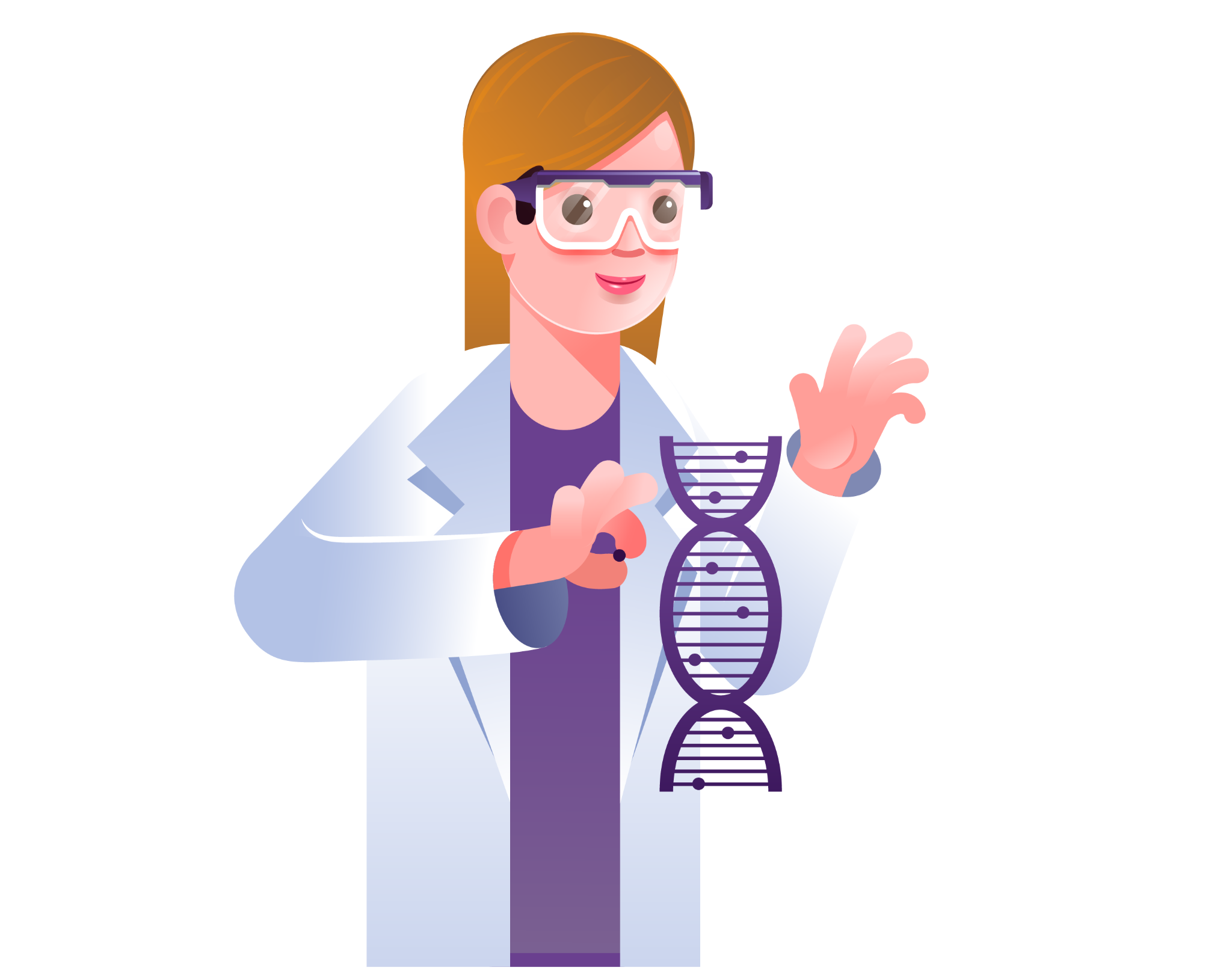 07
USAGE OF THE SYSTEM
‹#›
ACTORS
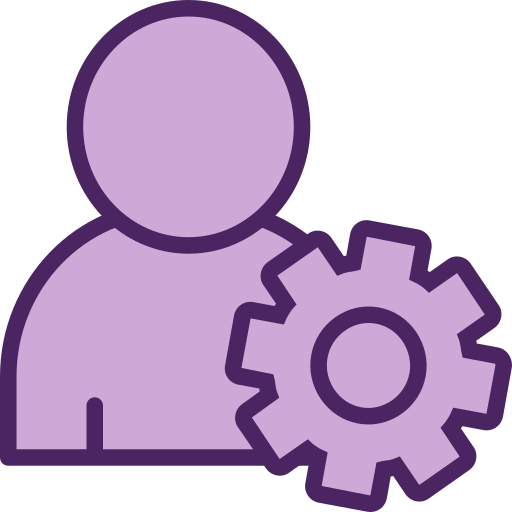 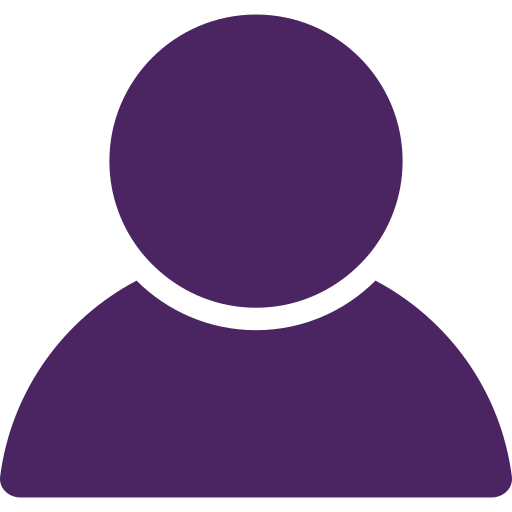 User
Admin
‹#›
PERSONAS
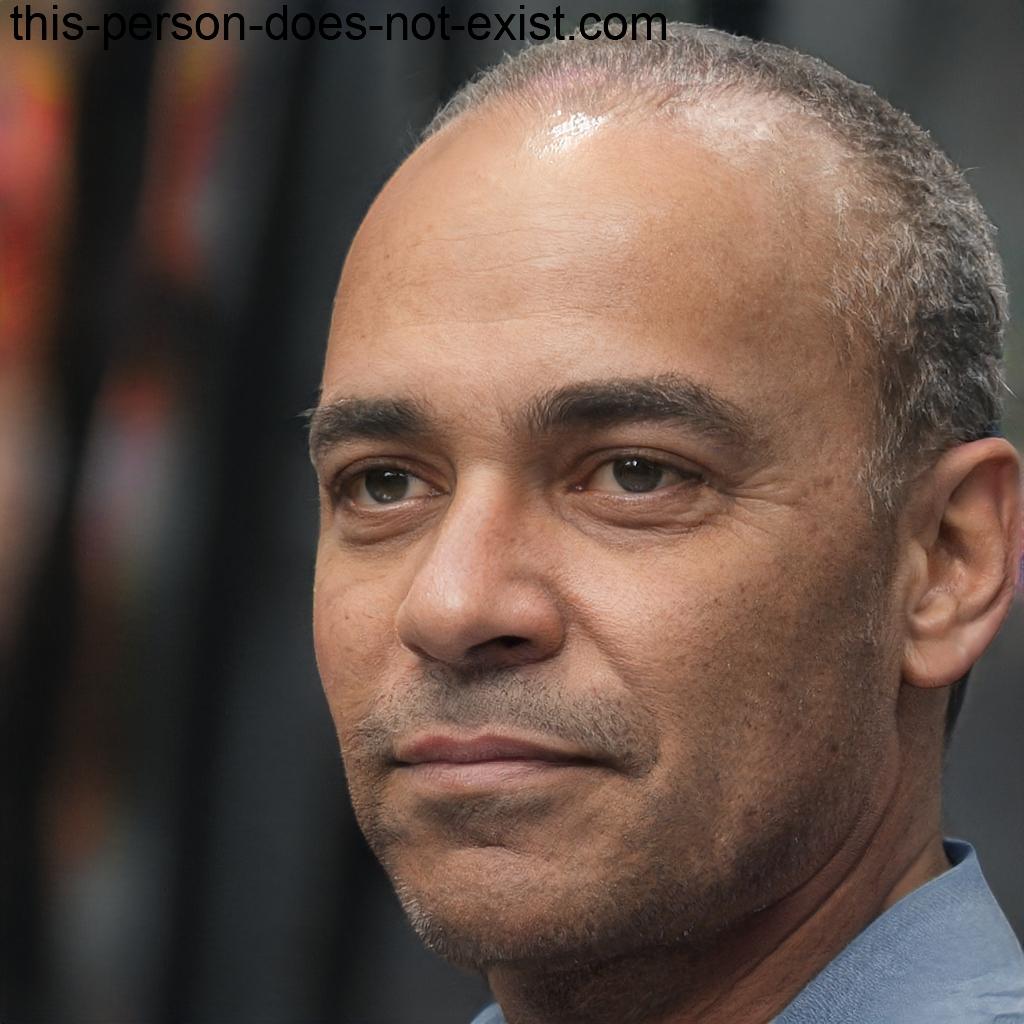 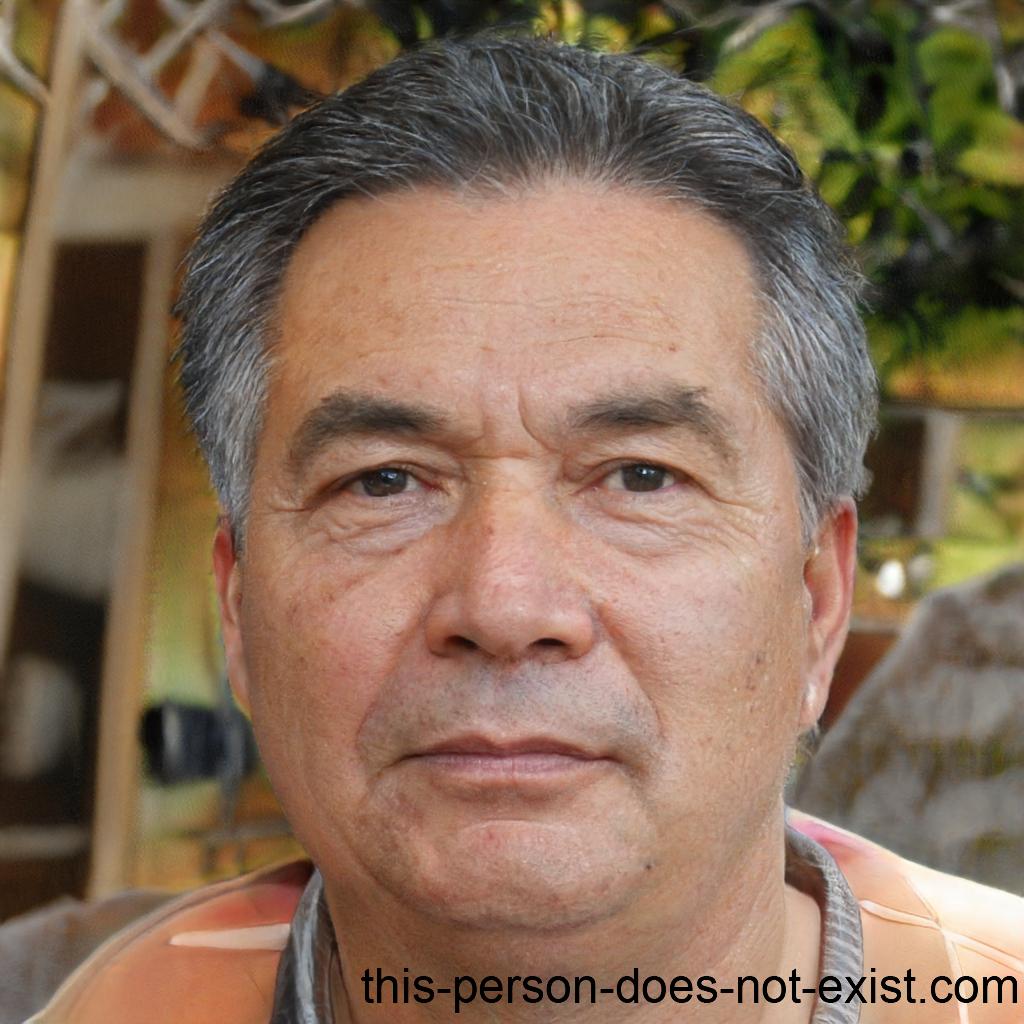 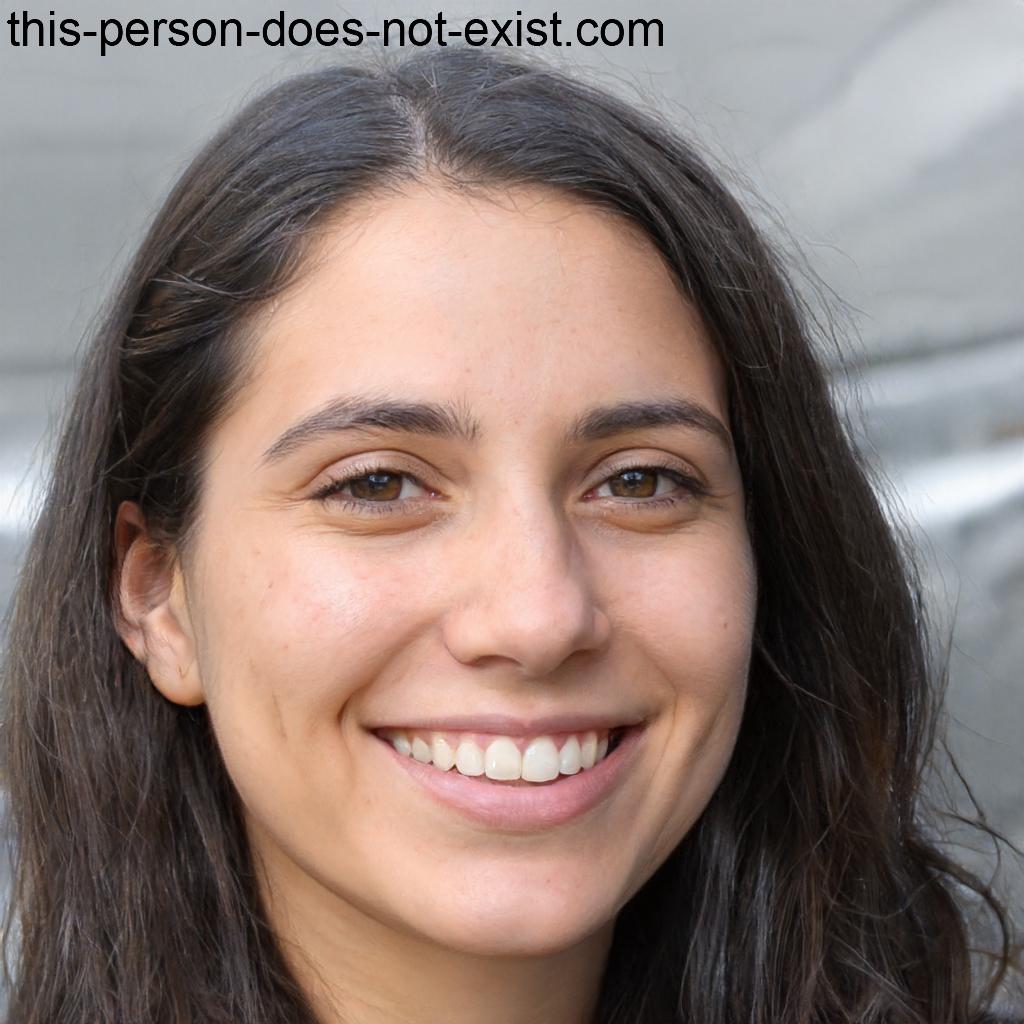 Charles Sterling, 46y 
Master Degree in Informatics Engineer
The Head of Diseasecard. Pretends to add George Stevens, the new medical admin, to the system
George Stevens, 67y
Retired medic 
Was offered a part-time position to manage Diseasecard data related to diseases
Emily Watson, 23y 
Medicine Student
Wants to use Diseasecard because of her research work about Diabetes, so pretends to read a lot of articles about the many types of Diabetes.
‹#›
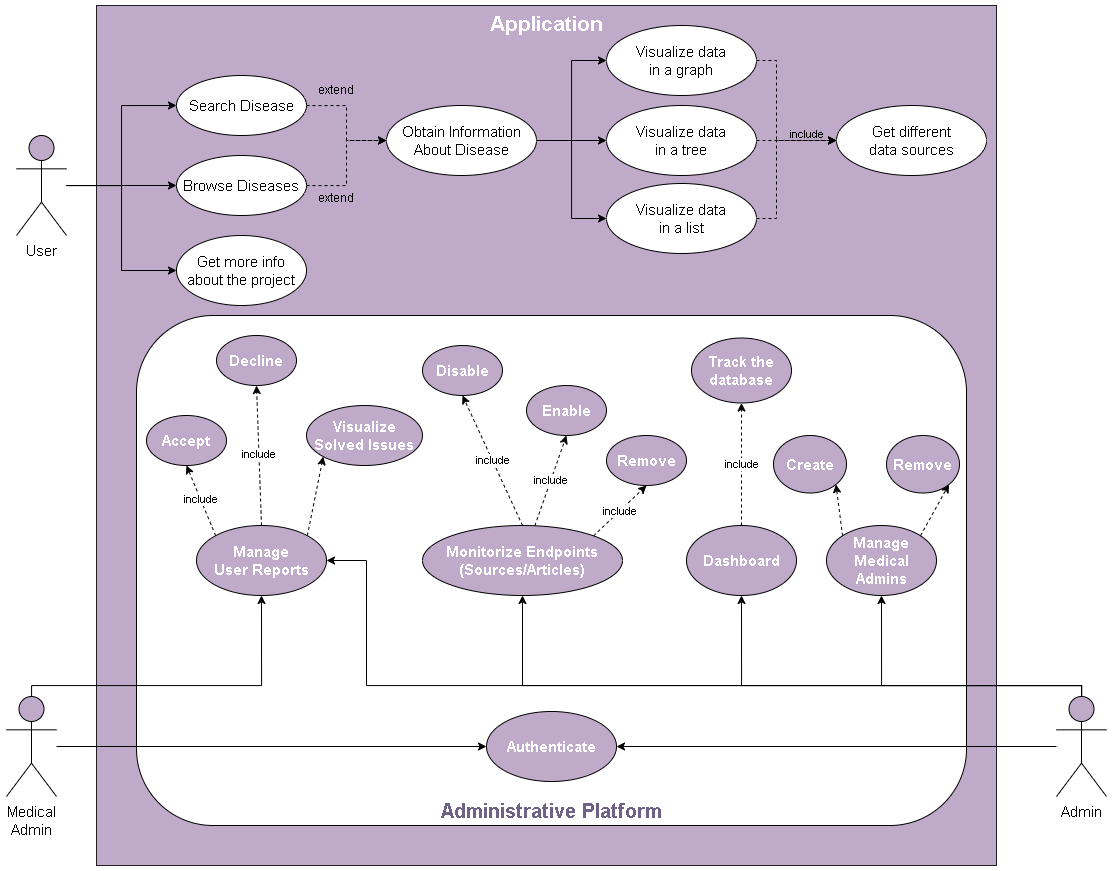 ‹#›
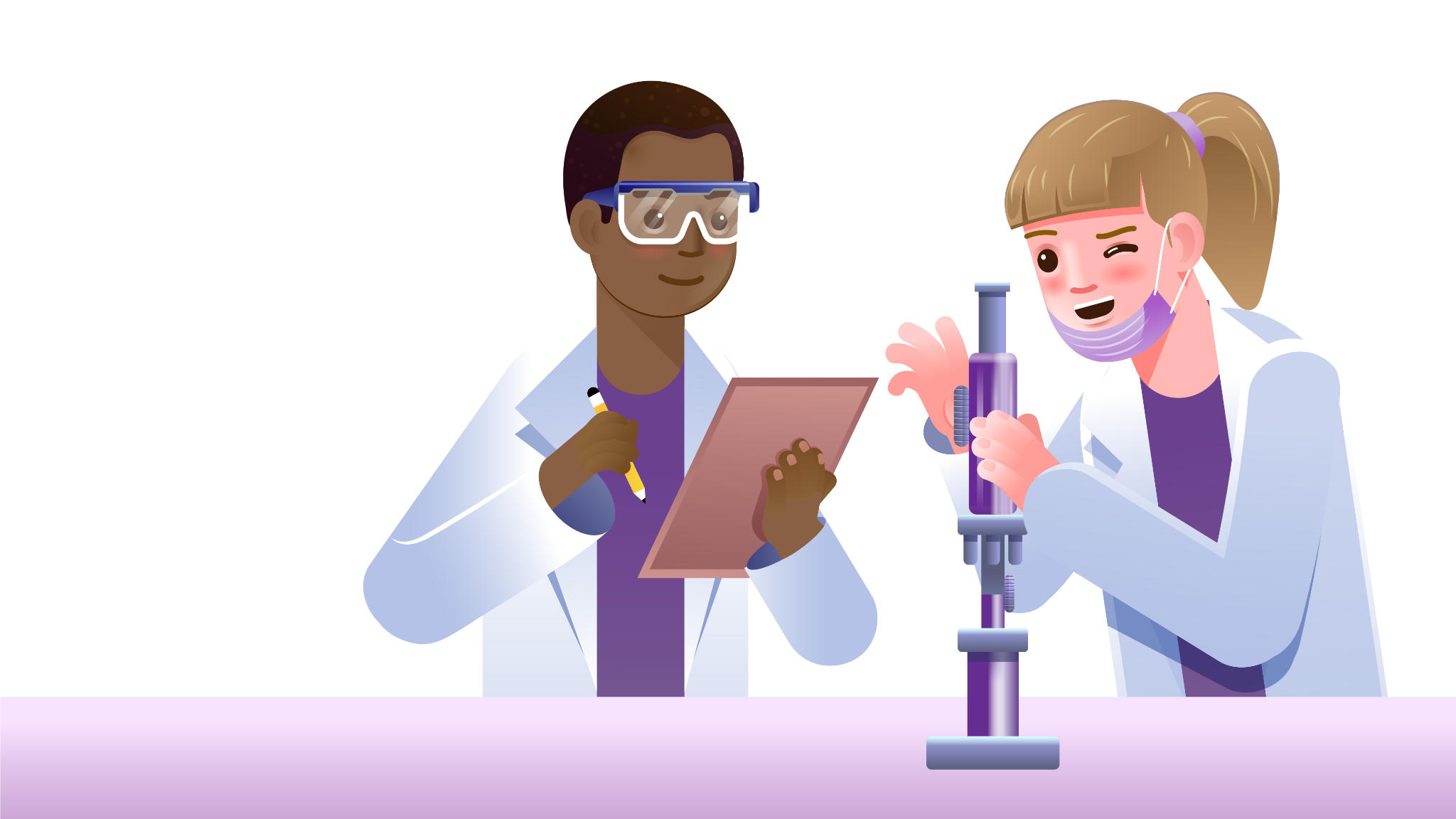 08
RBAC
‹#›
ADMIN:

Can Access:
MEDICAL ADMIN:

Can Access:
Number of Diseases, Disease Family, Sources, Articles
Disable/Enable/Remove Article or Source
See Feedback and Approve it
See Feedback and Approve it
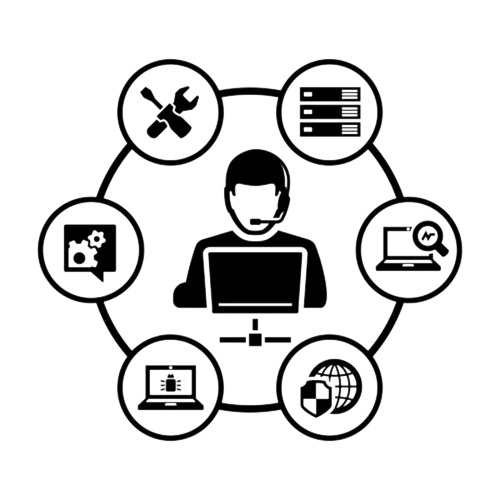 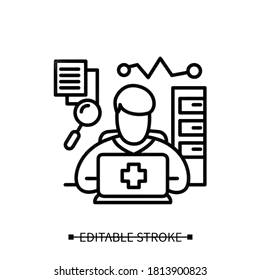 ‹#›
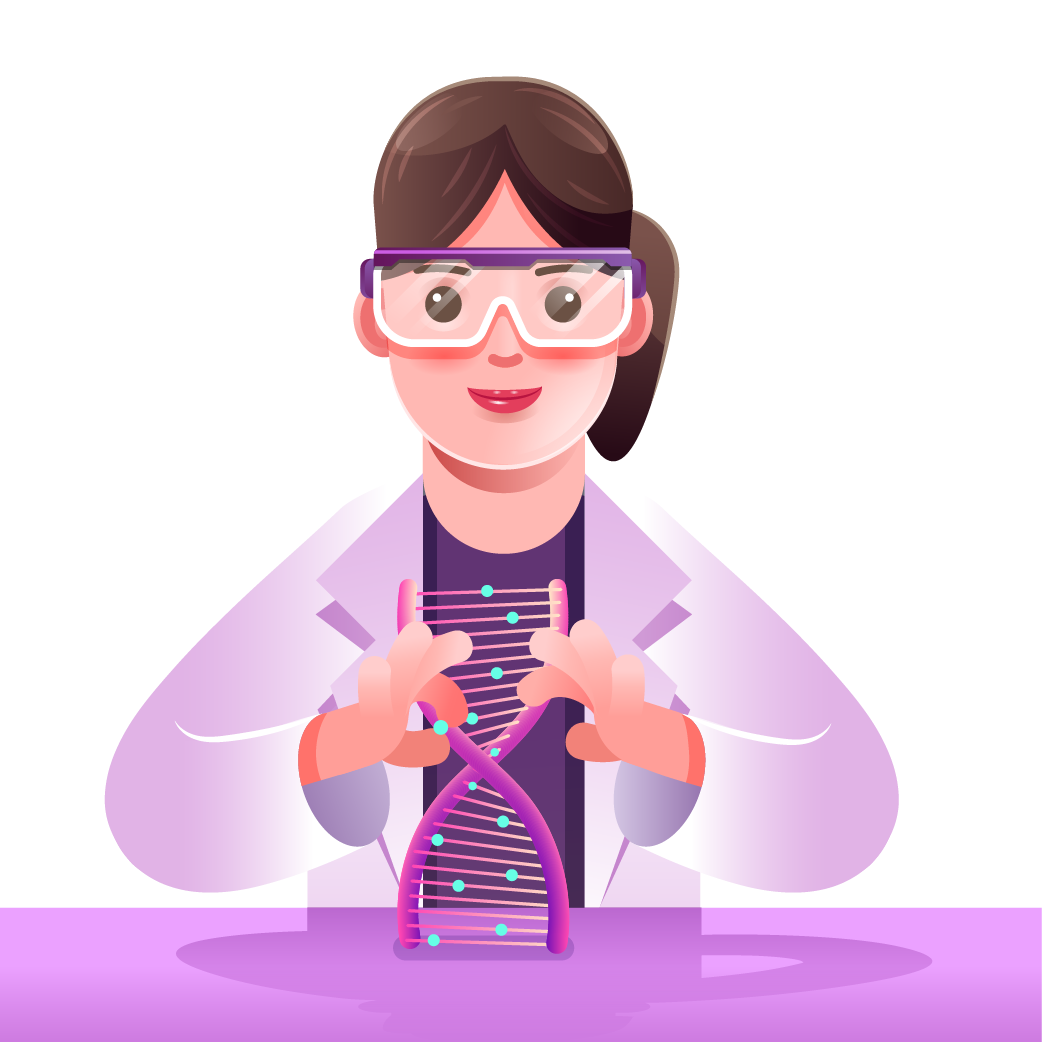 09
ARCHITECTURE
‹#›
ARCHITECTURE
Enterprise Architecture
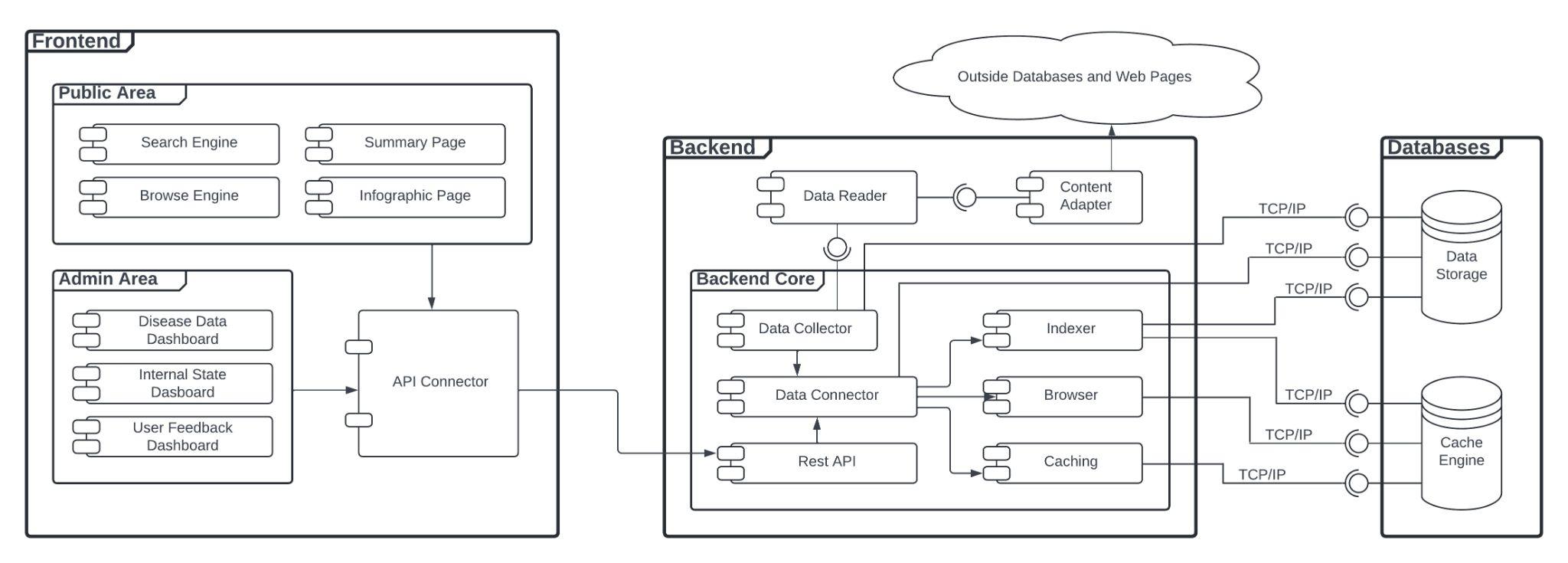 ‹#›
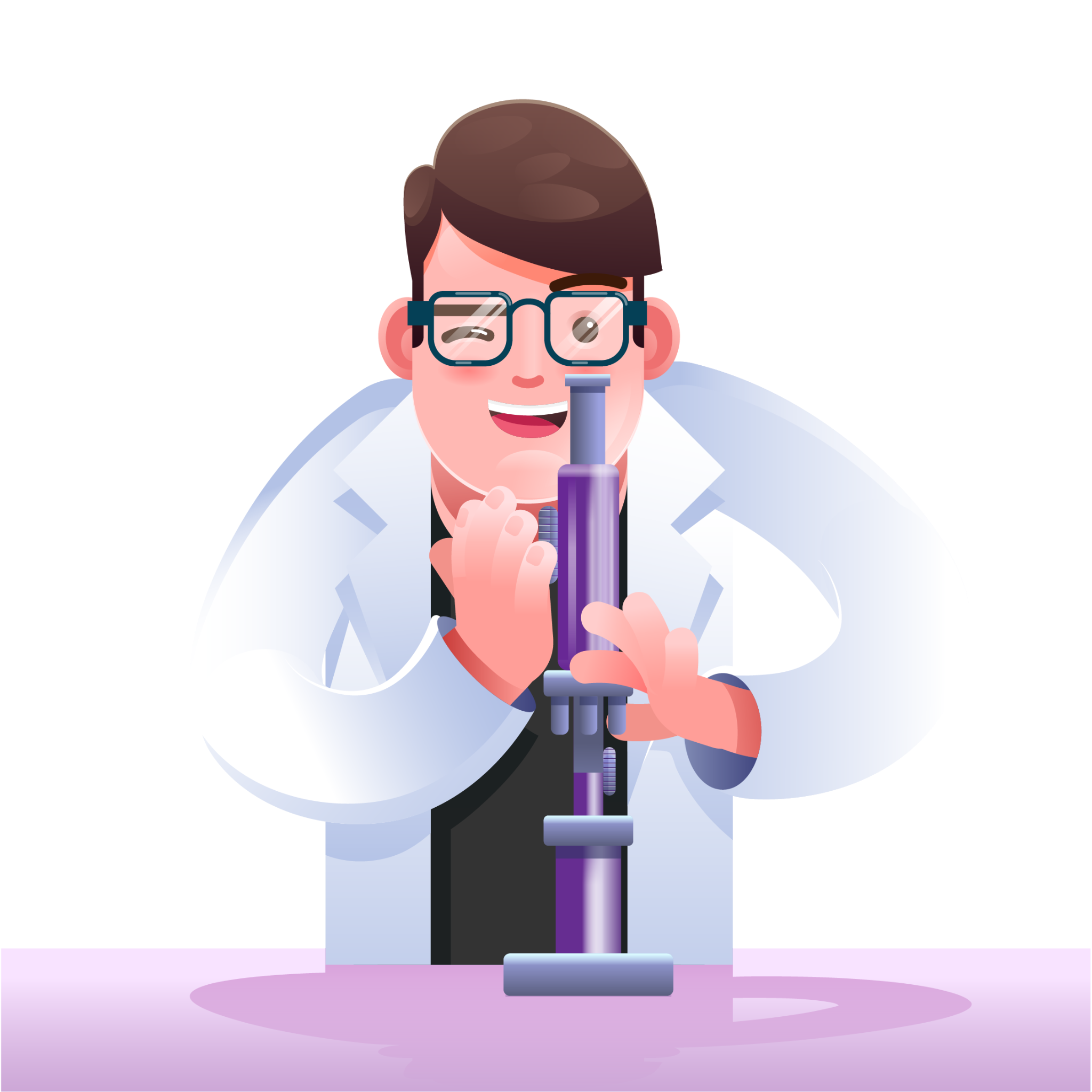 10
DOMAIN MODEL
‹#›
DOMAIN MODEL
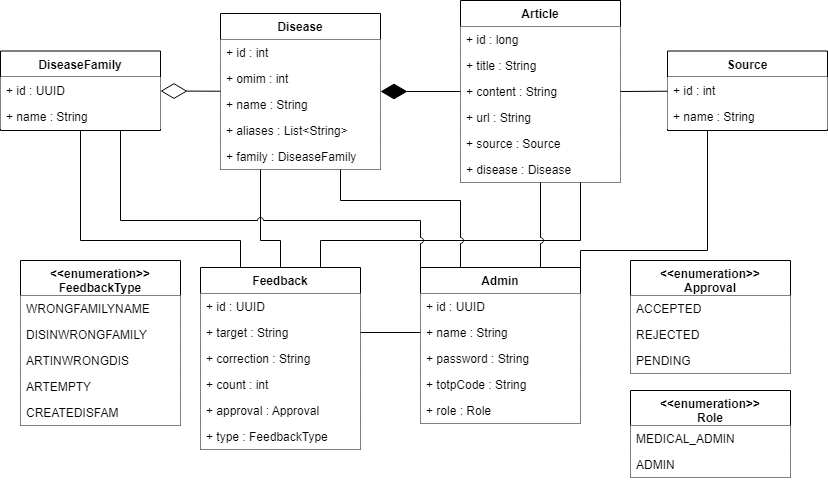 ‹#›
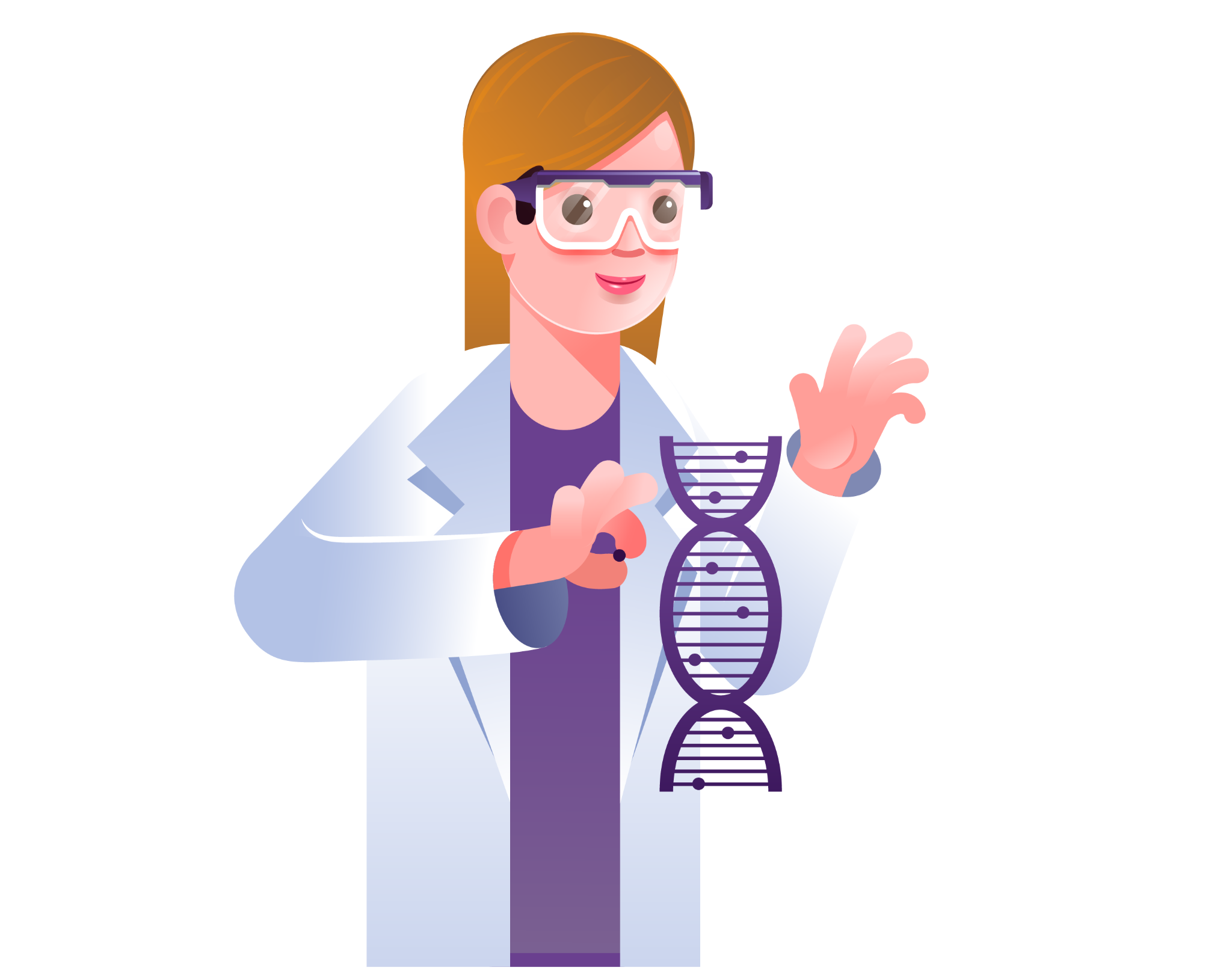 11
WEB
SCRAPING
‹#›
Web Scraping Process
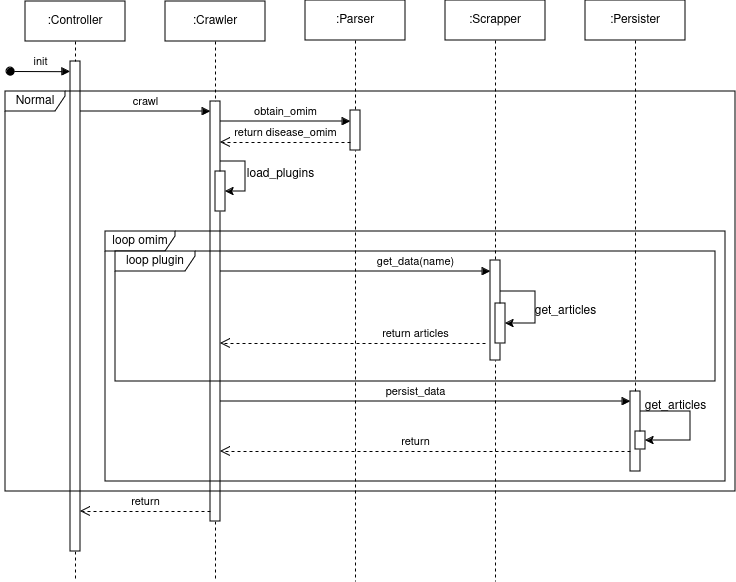 "name": "mock",
"url": "https://www.mock.com/",
"search_query": "search/results?q=",
"search_info": {
	"orpha_id": {
    	"scope": "single",
    	"html_tag": "span",
    	"id_": null,
    	"class_": “fw-bold"
	}
},
"article_query": "/detail/",
"article_info": {
	"abstract": {
    	"scope": "single",
    	"html_tag": "div",
    	"id_": null,
    	"class_": "mx-4 mb-4 p-4"
	}
}
‹#›
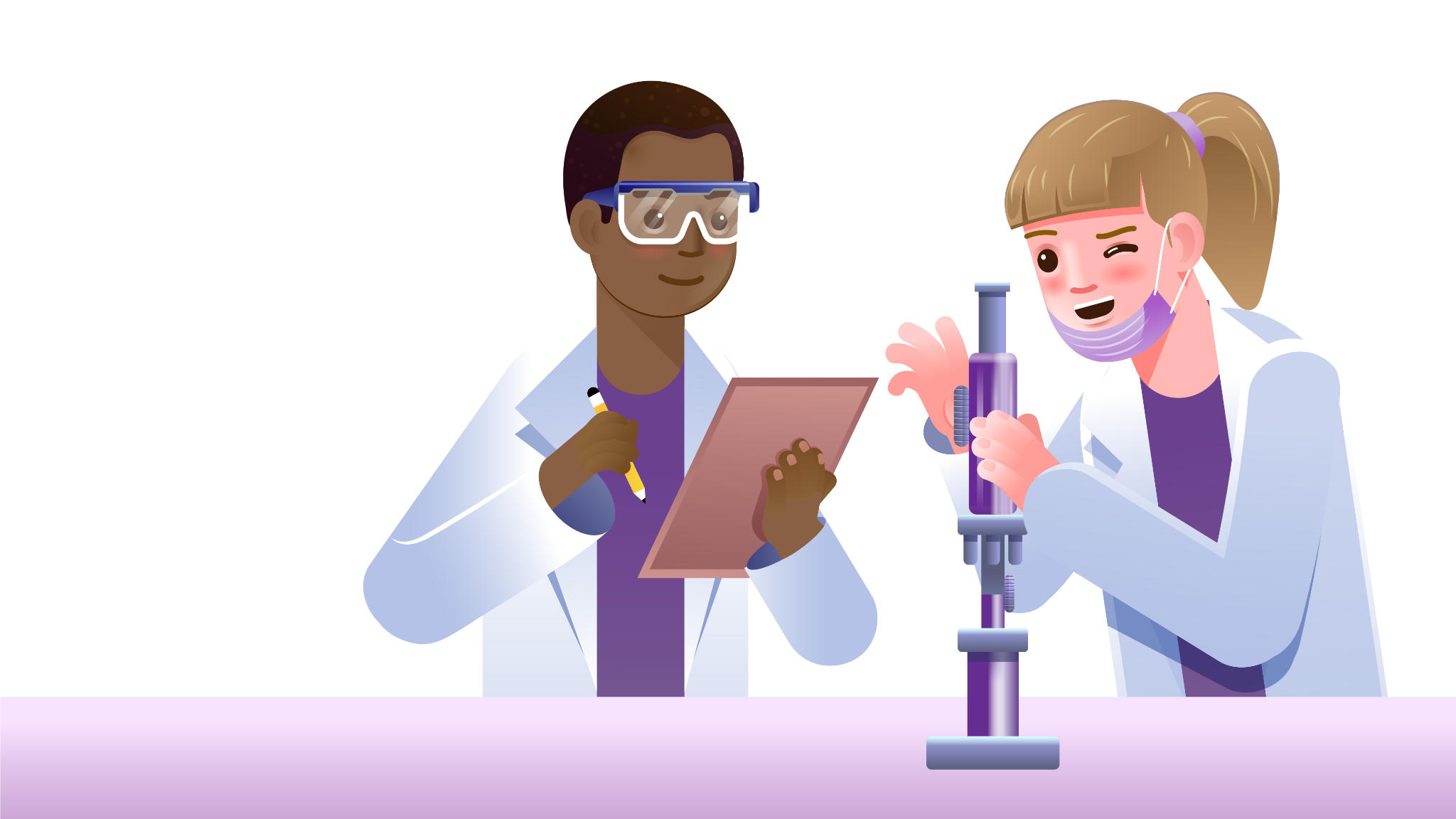 12
AGGREGATION
ALGORITHM
‹#›
AGGREGATION ALGORITHM
MS
Multiple Sclerosis, Susceptibility To;
Multiple Sclerosis, Susceptibility To; MS
Multiple Sclerosis, Susceptibility to, 2; MS2
Multiple Sclerosis, Susceptibility to, 3; MS3
Multiple Sclerosis, Susceptibility to, 4; MS4
Multiple Sclerosis
{MS, MS2, MS3, MS4, MS5}
Multiple Sclerosis, Susceptibility to, 5; MS5
‹#›
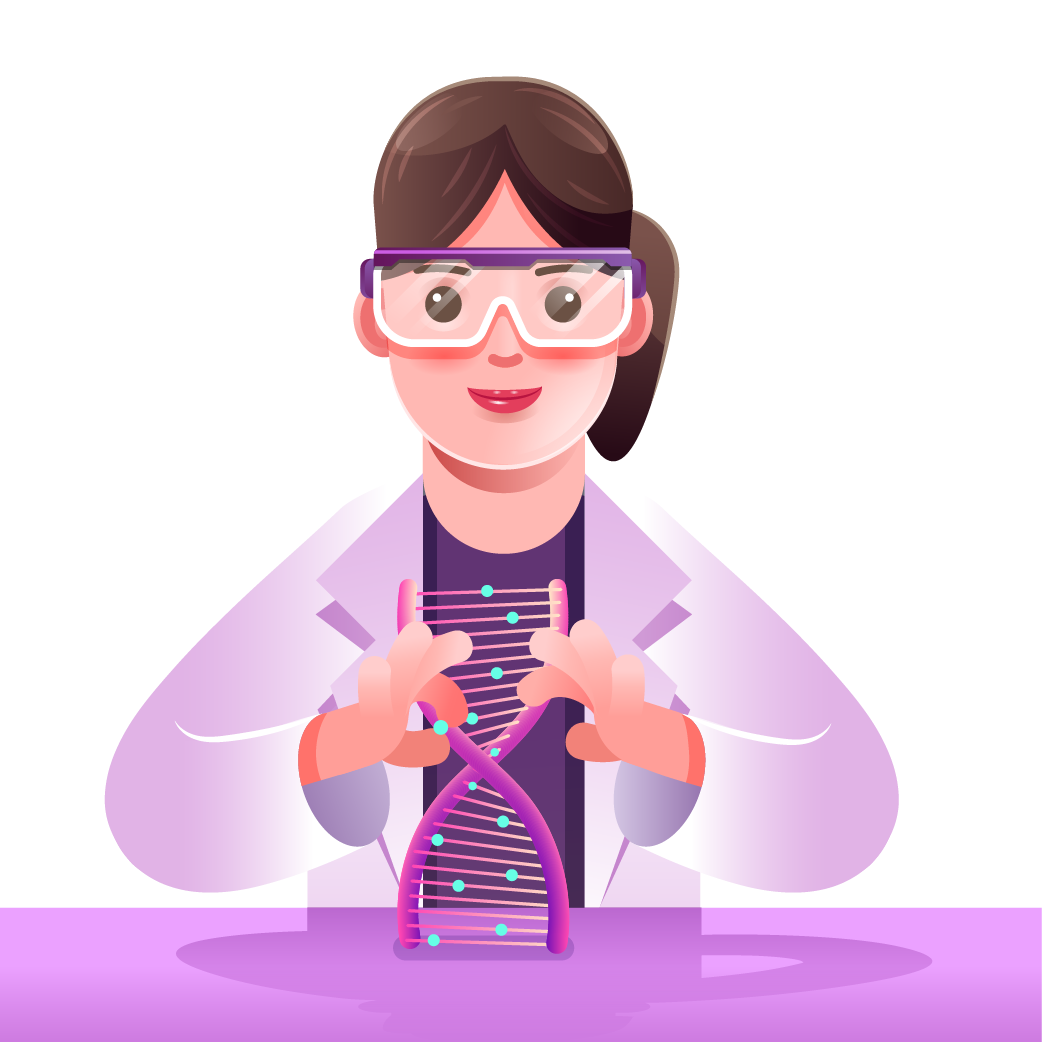 13
DEPLOYMENT
DIAGRAM
‹#›
DEPLOYMENT DIAGRAM
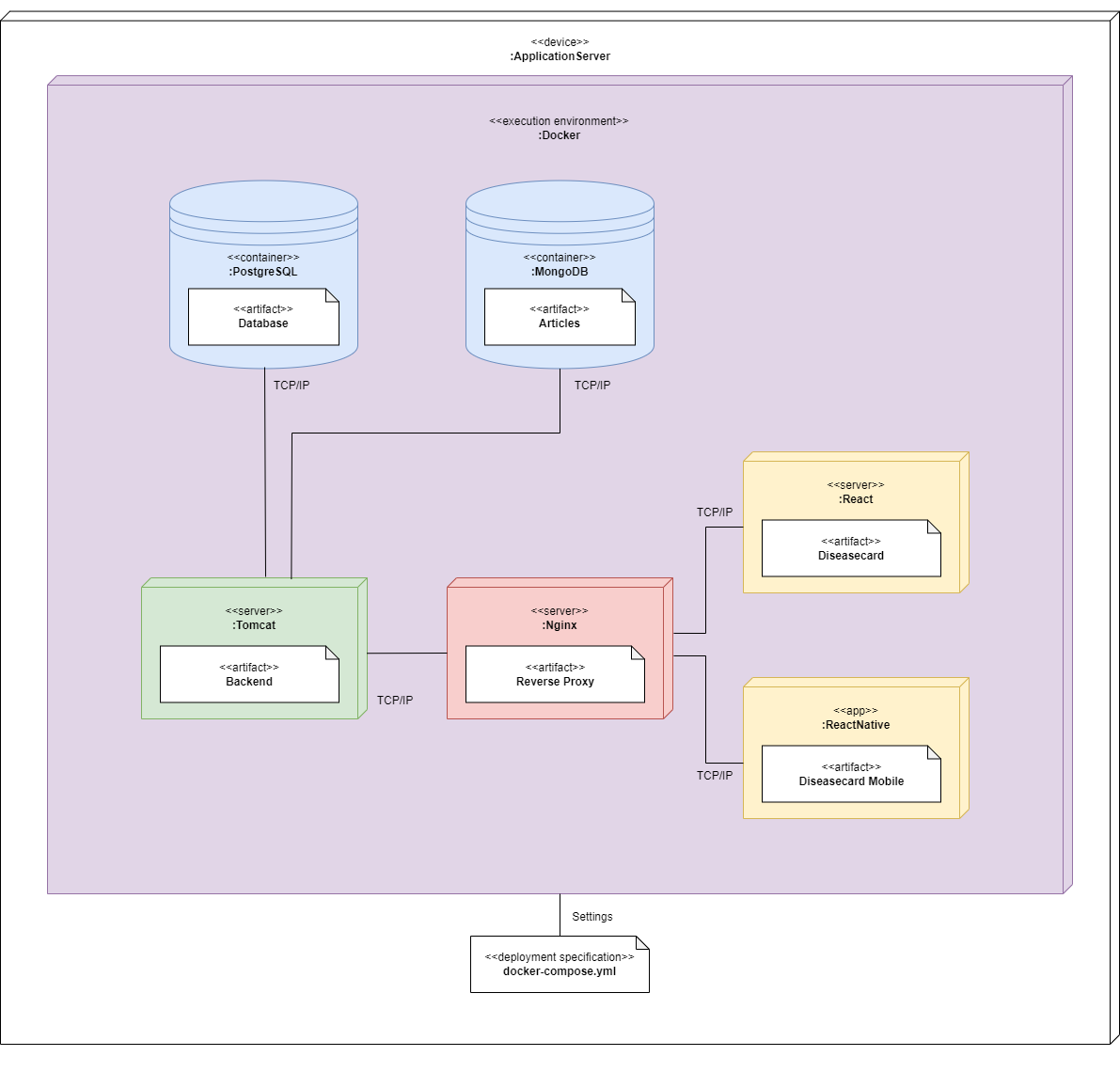 ‹#›
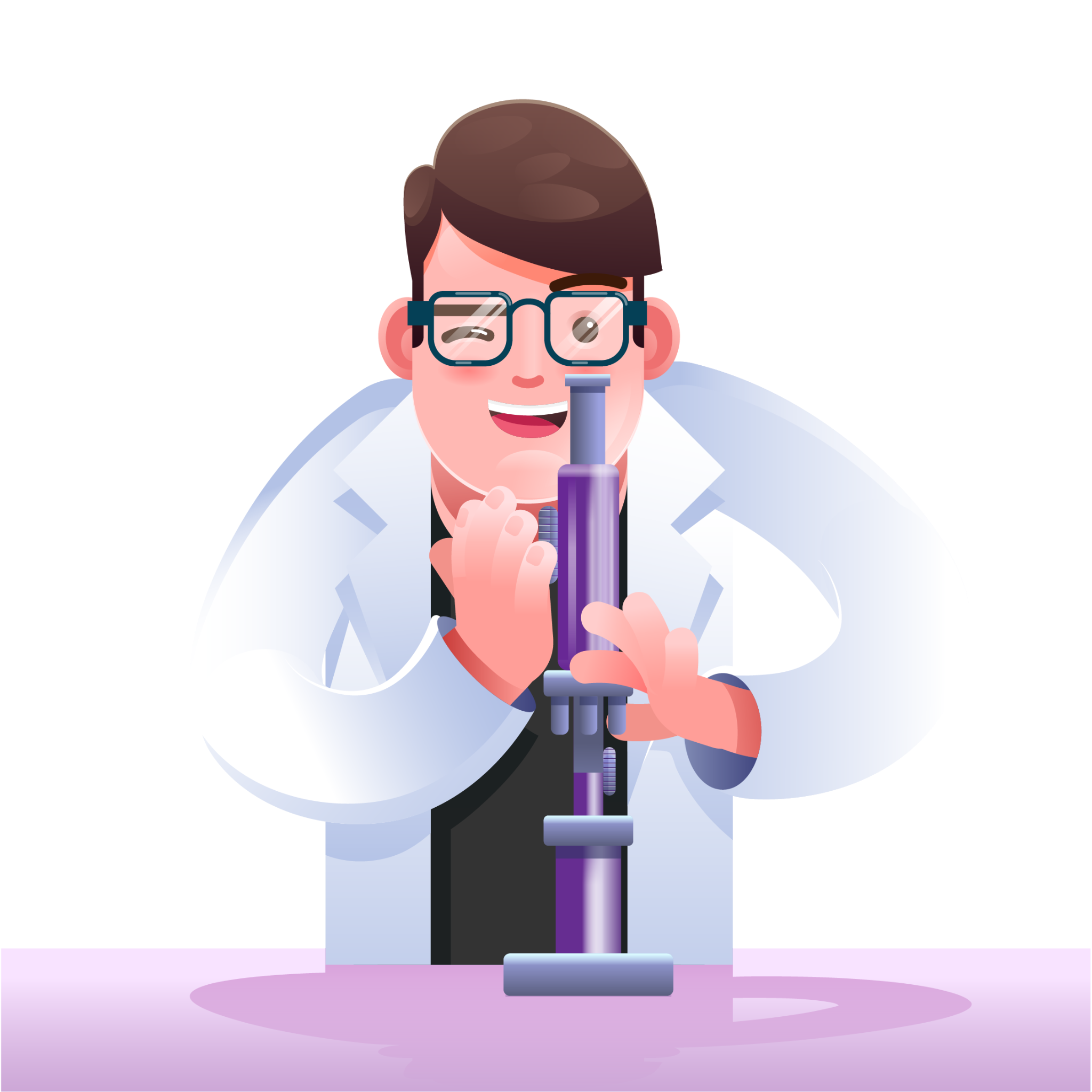 14
RESULTS
‹#›
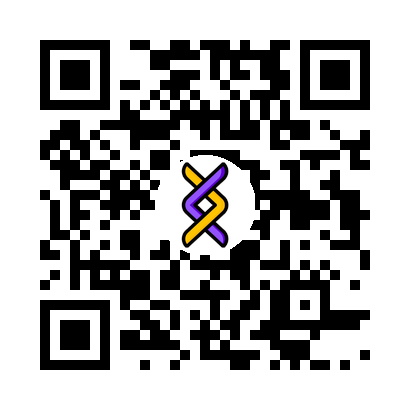 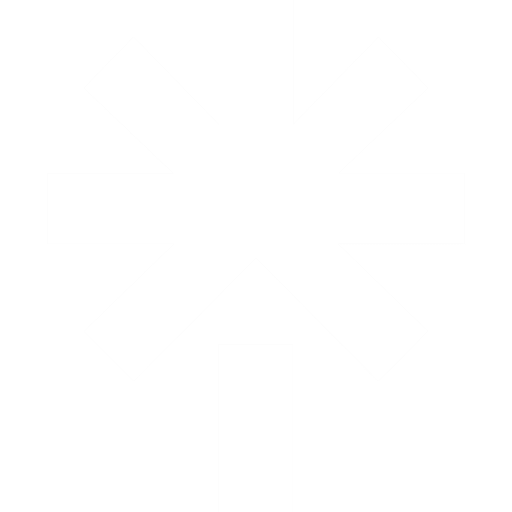 Linktree
Download here
OUR Android APP!
‹#›
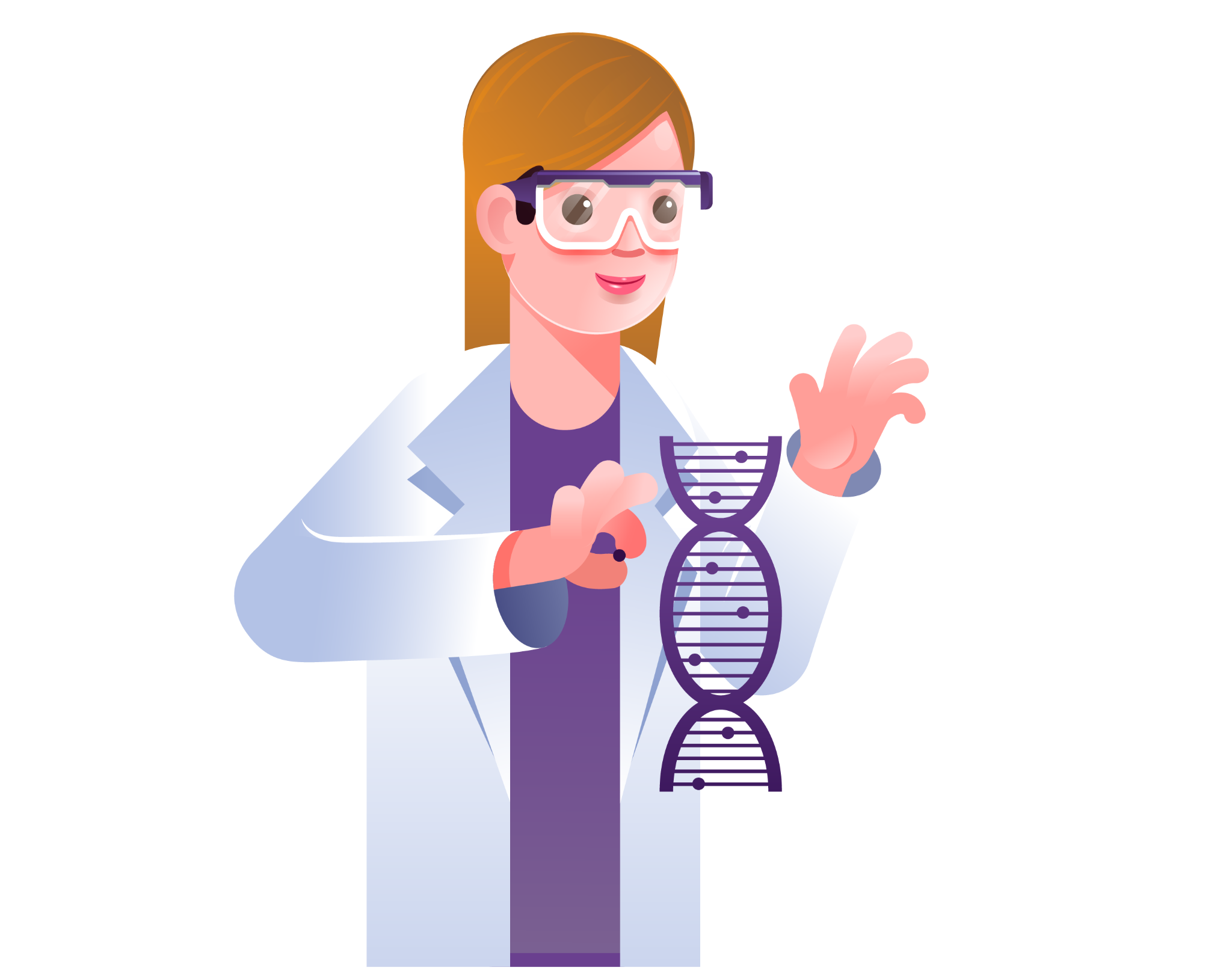 15
FUTURE WORKS
‹#›
FUTURE WORKS
ChatBot
2FA
iOS Support
More Sources
‹#›
Thanks!
SCAN ME
You can visit our Microsite, Website and Install our app here!
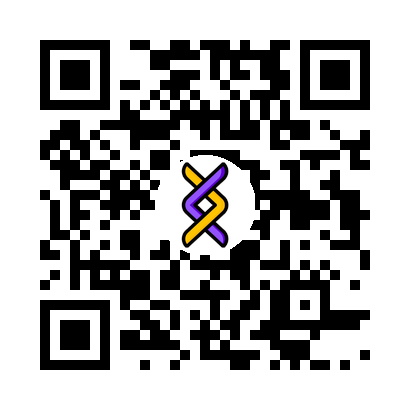 Alexandre Ribeiro, 108122
Guilherme Amorim, 107162
Matilde Teixeira, 108193
Rafael Ferreira, 107340
Rodrigo Graça, 107634
‹#›
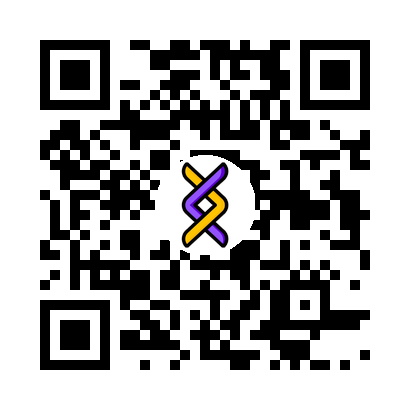